Эффективная коммуникация
Я боюсь, что обязательно наступит день, когда технологии превзойдут простое человеческое общение. И мир получит поколение идиотов.
©Альберт Эйнштейн

СПИКЕР:                                                                          Татьяна Бочарова –исполнительный директор Ассоциации « Совет муниципальных образований Белгородской области», кандидат социологических наук
содержание
01
Коммуникация и особенности понимания друг друга
02
Для чего нужны конфликты? Виды конфликтов
Как решить конфликт? Какие есть стратегии поведения?
03
04
Как сделать конфликт конструктивным?
05
Активное слушание и обратная связь
Правила работы
Что можно делать на тренинге?
 Как себя нужно вести?
 Чего делать точно не стоит?
№4
№3
Активное Участие
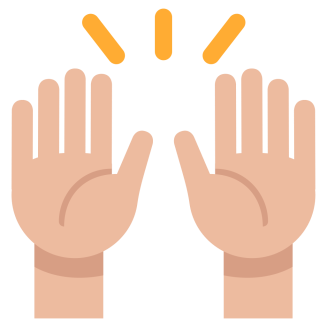 №2
Здесь и сейчас
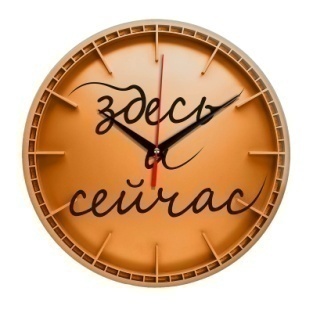 №1
Доброжелательность
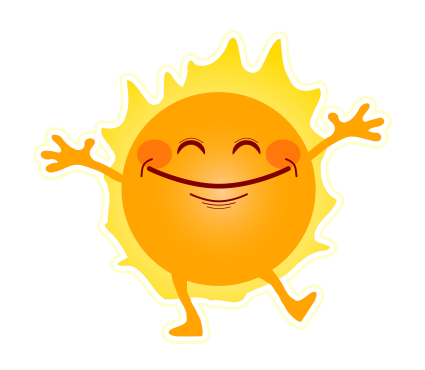 Бесшумный телефон
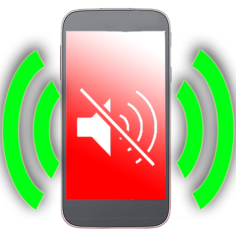 Восточный базар
Коммуникация - это общение в разных его проявлениях (вербалика и невербалика)
Как же усваивается информация?
 Слова - ..?%
 Интонация - ..?%
 Невербальные сигналы - ..?%
Как же происходят сбои в вербальной коммуникации?
Проще предотвратить ссору, чем судорожно искать решение…
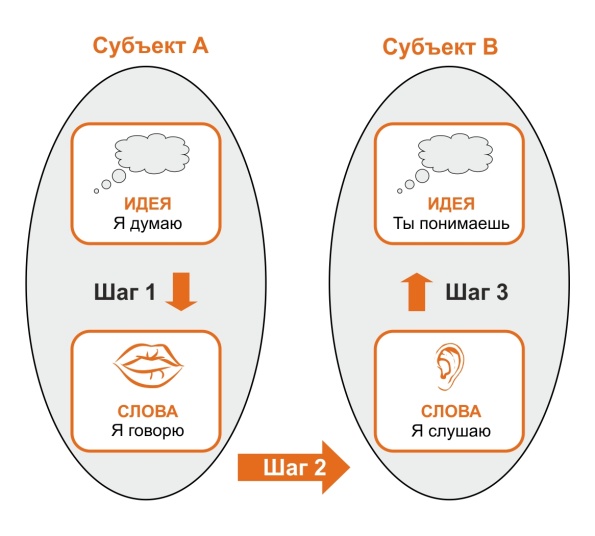 Схема
Передача вербальной информации
Провал в коммуникации возникает из-за того, что мы, сами того не осознавая, ставим знак равенства между действиями там, где его на самом деле нет…
Провал в коммуникации
В эту пропасть проваливаются наши благие намерения по поводу эффективного общения друг с другом…
Шаг 2
Шаг 3
Шаг 4
Шаг 5
Шаг 1
Подумать ≠ Сказать
Сказать ≠ Услышать
Услышать ≠ Понять
Понять ≠ Принять
Принять ≠ Сделать
Я хотел сказать 100%
Я сказал  80-70%
Он услышал  60-45%
Он понял  20-6%
На каком шаге происходит наибольшая потеря информации?  Предположите «потерю» в %.
Основные искажения информации
Изменение информации
 Опущение информации
 Добавления
"Есть три ошибки в общении людей: первая – это желание говорить прежде, чем нужно; вторая – застенчивость, не говорить когда это нужно;  третья – говорить, не наблюдая за вашим слушателем".
Философ Конфуций
ИСКлючите искажения
Чтобы этого не произошло, нужно:
 Вам - четкая цель, сценарий, громкий голос, оптимальная скорость, расстановка акцентов.
 Другому – уточнить, как поняли смысл (ОС),  активное слушание, переспросить основные моменты.
Причины искажений коммуникации
Причины разные, перечислим несколько наиболее часто-встречаемых:
Нет готовности слушать
Нет цели и потребности в беседе
Нет понимания информации
Разные ценности, установки, потребности, характер, опыт, воспитание и пр.
Основные навыки принимающего сообщение – активное слушание и умение задавать вопросы.

Основные навыки отправляющего сообщение – четкая постановка цели и подача ОС.
Я в конфликте?
Конфликты нас окружают постоянно потому, что нет двух одинаковых людей .

Конфликт возникает, когда есть:
  2 и более противоборствующие стороны;
 претензии с каждой стороны;
  предмет конфликта.
Конфликты бывают
Конструктивными и деструктивными – т.е. одни ситуации развивают нас, другие мешают общению, заставляют нас чувствовать себя плохо.
1
2
3
Межличностные
межгрупповые
внутриличностные
«Мы делили апельсин. Много нас, а он один»
Страны воюют за природные ресурсы. 
iPhone или Samsung?
Хотите петь на сцене, а работаете много лет бухгалтером
Как реагировать? Стратегии.
борьба 1
Уход (избегание) 3
Выиграть любой ценой. Главное – достичь цели. «+» Спорт, соревнования. «-» Обязательно переиграют, испорченные отношения.
Ничего не вижу, ничего не слышу (цель и отношения). Забывать. «+» Когда нужно выиграть немного времени, когда нет ресурса.  «-» Затягивание и усугубление конфликта.
Важное Убеждение
Уступка 2
Компромисс 4
Отказ от цели ради отношений. «+» Когда полезны или важны отношения с человеком, а не сам предмет спора.  «-» Уступать, когда не хочется – вредно для здоровья.
Двойная уступка (важна цель и отношения). Поровну, по-честному. «+» Если задачу нельзя решить по-другому. «-» Когда взаимное неудовлетворение медленно копится, обесценивая отношения.
Сотрудничество 5
Выигрыш двух сторон и отношения сохранены. «+» Успех возможен в любом случае, где удается его осуществить. Нужен ДИАЛОГ. «-» Это требует развитого мышления высокого уровня у 2-их.
Сотрудничество – это навык, который необходимо выработать. И надо начать с умения анализировать свои способности и слышать мнение другого человека.
Практика (кейсы)
«Решить нельзя оставить как есть»
Где поставить запятую?
Как «сделать» конфликт конструктивным?
Наблюдайте за собой и заземляйтесь. Важно, что вы делаете здесь и сейчас.
Своевременно выявляйте назревающий конфликт и решайте его.
Спросите себя: «Чего я на самом деле хочу?». И честно самому себе ответьте.
Договаривайтесь и находите неожиданное и продуктивное решение. Это возможно, когда обе стороны хотят решить конфликт.
И самое главное - разговаривайте друг с другом! Внимательно слушайте собеседника.
Поймите позицию другого человека. Начинайте с вопроса и обсуждения. Спросите, чего хочет другой человек, чтобы договориться.
Активное слушание – беседа по определённым правилам
Повторение слов собеседника
 Подхватывание мысли собеседника и продолжение
 Парафраз "Я правильно понял Вас, что…»
 Кивки головой в знак согласия
 "Собачий наклон" головы
 Поддерживающие междометия "ага", "угу"
Обратная связь (ОС) – информация о поведении человека в прошлом, которую сообщают ему в настоящем, рассчитывая, что она повлияет на его поведение в будущем.
Какая ОС эффективна? Что в ней должно быть?
Обратная связь (ОС)
Эффективная ОС – позитивная (акцент на успехах) или корректирующая  (успехи и моменты для корректировки, развития). Важно не только, ЧТО говорить, но и то, КАК это говорить.
Отметить Успехи
То, что получается хорошо. Плюсы в работе/ общем деле
1
Перейти к сложному
То, что не получается. Ошибки в работе, зоны роста/ развития
2
Составить план
3
То, что может исправить ситуацию. План, первый шаг, срок
Фразы для решения спорной ситуации:

 "Давай договоримся!"
 "Давай вместе подумаем, как мы можем это решить?"
 "Что мы можем сделать для решения этой ситуации?"
Желаю общения в удовольствие и с пользой!